Лекция 7
Применение аналоговых перемножителей и балансных модуляторов.
Перемножение напряжений


                           Для исключения погрешности необходимо:

Требуется настройка.

Возведение в квадрат.                                          Возведение в куб.




Как возвести в четвёртую степень?
Деление двух напряжений.
Извлечение корня.
Вычисление среднеквадратичного значения.
Применение балансных модуляторов.
Спектральные составляющие при амплитудной и балансной модуляции.
Амплитудная модуляция.
Балансная модуляция.
В выходном сигнале
В выходном сигнале
Сигнал при амплитудной модуляции.
Сигнал при балансной модуляции.
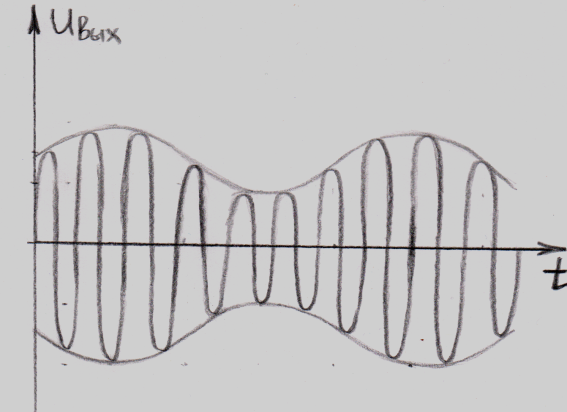 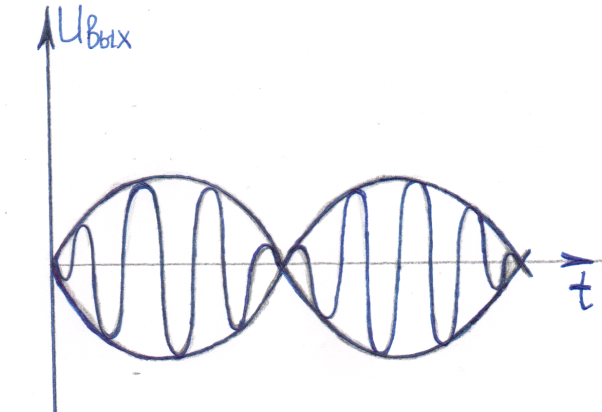 Фазовый детектор.
Удвоитель частоты.
Синхронный детектор.
Использование балансного модулятора в качестве ЧМ- детектора.
Ограничитель- для исключения влияния амплитуды входного сигнала.